Комната отдыха
Лидер: Васильева Юлия
Научный руководитель: Иванов Владимир Валерьевич
1
Актуальность проекта:
Организациям для достижения разработанных планов и задач крайне важны замотивированные сотрудники.  
Ежедневно работники компаний выполняют множество задач, отражающихся на их здоровье. 
Отсутствие физической активности, застои по причине нехватки движений, демотивация - вот проблемы, которые касаются каждого работающего современного человека.
Целевая аудитория:
Предприятия и организации города Чебоксары, заинтересованные в продуктивности сотрудников и качестве выполняемой ими работе.

При развитии проекта планируется выход на российский рынок
2
*
Проблема
Бильданова Б.Р.  В учебно-методическом пособии «Психология стресса и методы его профилактики»
сообщает, что стресс от рабочего процесса вызывает болезни сердечно-сосудистой системы, в 
некоторых случаях приводит к образованию раковых клеток, также может привести к невралгии и 
депрессии. Психологи призывают к борьбе со стрессом.
Однотипный образ жизни, характерный для современного человека, негативно сказывается на 
организме: осанке, психологическом состоянии, биохимических процессах.
Для решения данной проблемы систематизировали данные, опросив студентов и преподавателей ЧувГУ
Важно ли для Вас сохранить здоровье в длительной перспективе?
- Конечно (100%)
Готовы ли Вы потратить время обеда (30 мин) на спортивный зал?
- неудобно, нет времени собраться ( 90% опрошенных)
Ходите ли Вы на массаж?
- Нет, потому что дорогостоящая процедура (87%)
Стали бы вы посещать комнату на работе, в которой бесплатно, в одежде будет массаж?
- Да (95%)
Если бы был выбор между двумя организациями, у одной из которых в эксплуатации есть Комната отдыха, а другой нет, при равных других факторах, какую организацию Вы бы выбрали?
- Ту, которая предоставляет больше возможностей сотрудникам (100%)
4
В короткий срок заметны следующие изменения:
Предоставление благ сотрудникам повышает их заинтересованность в результатах компании
Комфортное взаимодействие между коллегами
Уменьшение стресса
предупреждается и уменьшается мышечная атрофия
Питание, регенерация клеток
Улучшение
кровообращения
Ускорение обменных процессов
инструмент достижения задачи
ЗДОРОВЬЕ
Мышечный тонус
5
Массаж
Комната
отдыха
Решаемая проблема
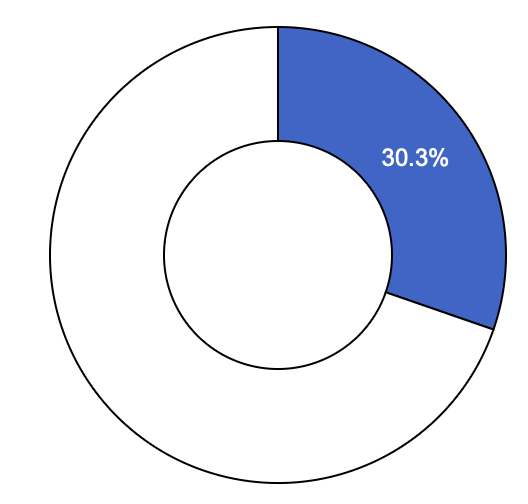 сотрудникии, страдающие бессонницей и переутомлением

работники, имеющие избыточный вес

страдающие хронической депрессией 

сотрудники, имеющие проблемы с обменом веществ организма, лимфатической системой
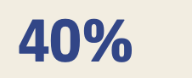 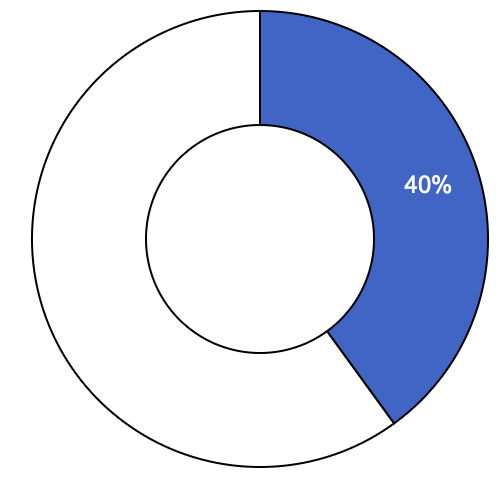 Качественная оценка количества потребителей*





*доля российского рынка
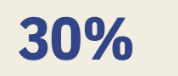 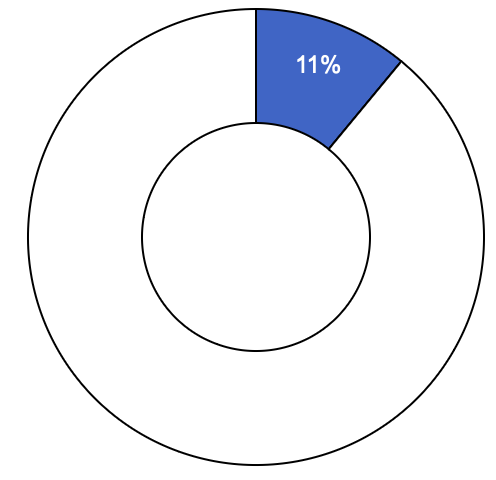 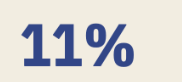 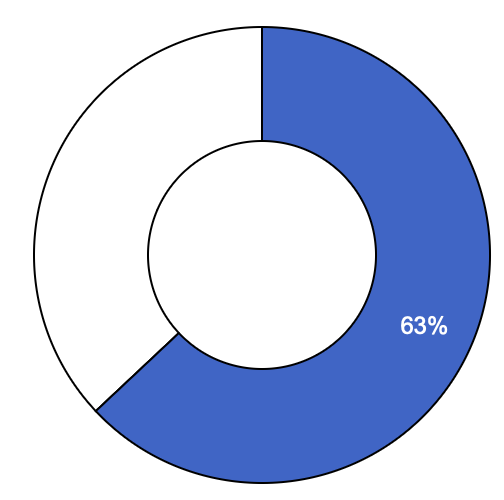 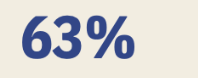 6
Предполагаемые потребители продукта:
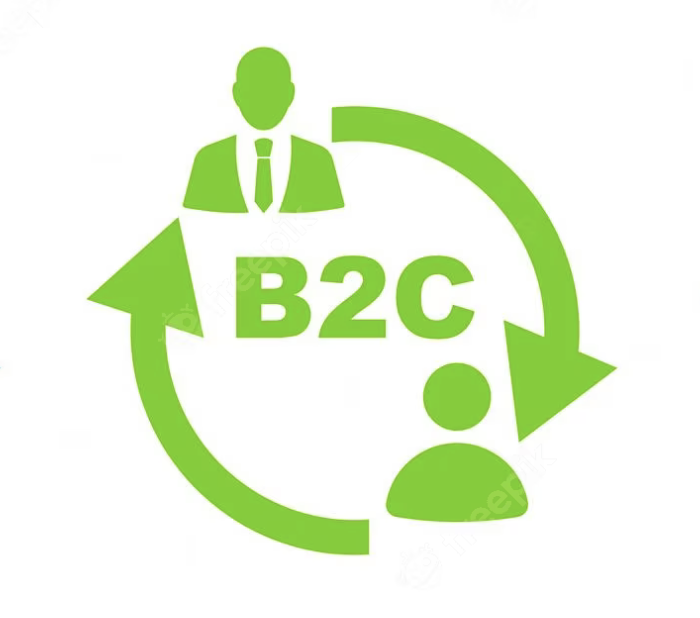 B2B — «Business to Business»



B2G — «Business to Government»
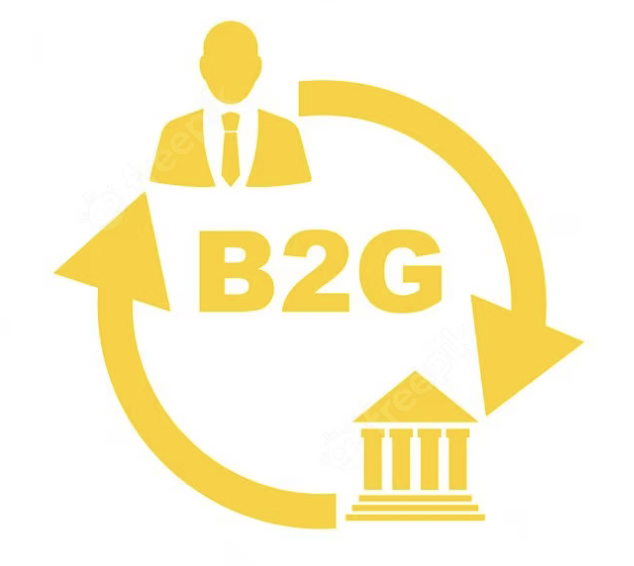 7
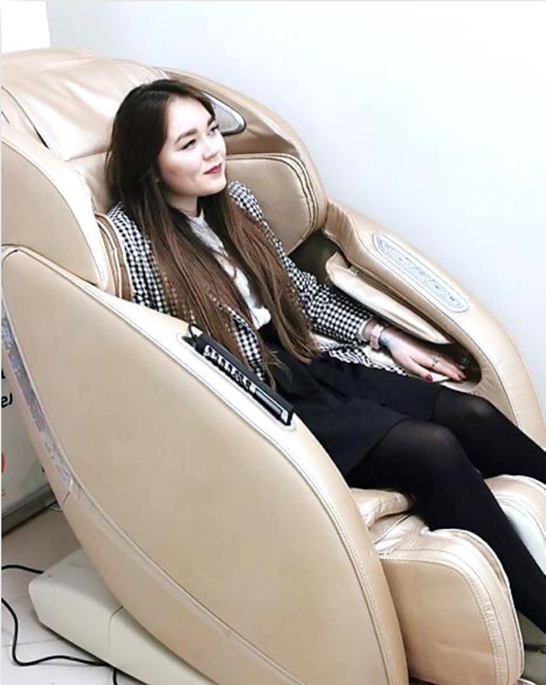 КОНЕЧНЫЙ ПРОДУКТ
Комната отдыха - это место, в котором сотрудники могут отдохнуть и расслабиться. Оборудована массажными креслами, виброплатформой, массажёрами коленных суставов, ступней, для того, чтобы создать условия, соотносимые с мышечной нагрузкой. 
Это место, где люди в перерыв в уединении или в компании коллег перезагружаются, оказывают поддержку лимфатической системе, наслаждаются отдыхом.
8